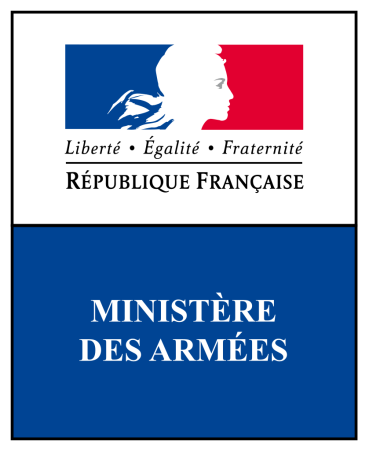 Evénement
29 Mars 2018
Amphithéâtre Foch
Pourquoi et comment les armées s’adressent aux jeunes ?
Commission armée-jeunesse
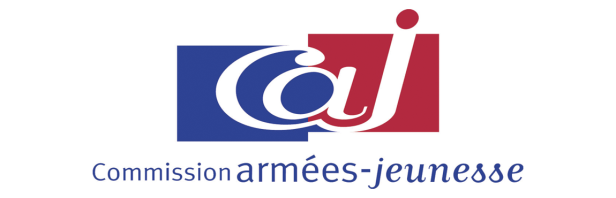 Sortie du 29/03/18 soir à l’’Ecole Militaire
Kévin / Fatoumata / Lucas / Nicolas / Tifenn
Pourquoi et comment les armées s’adressent aux jeunes ?
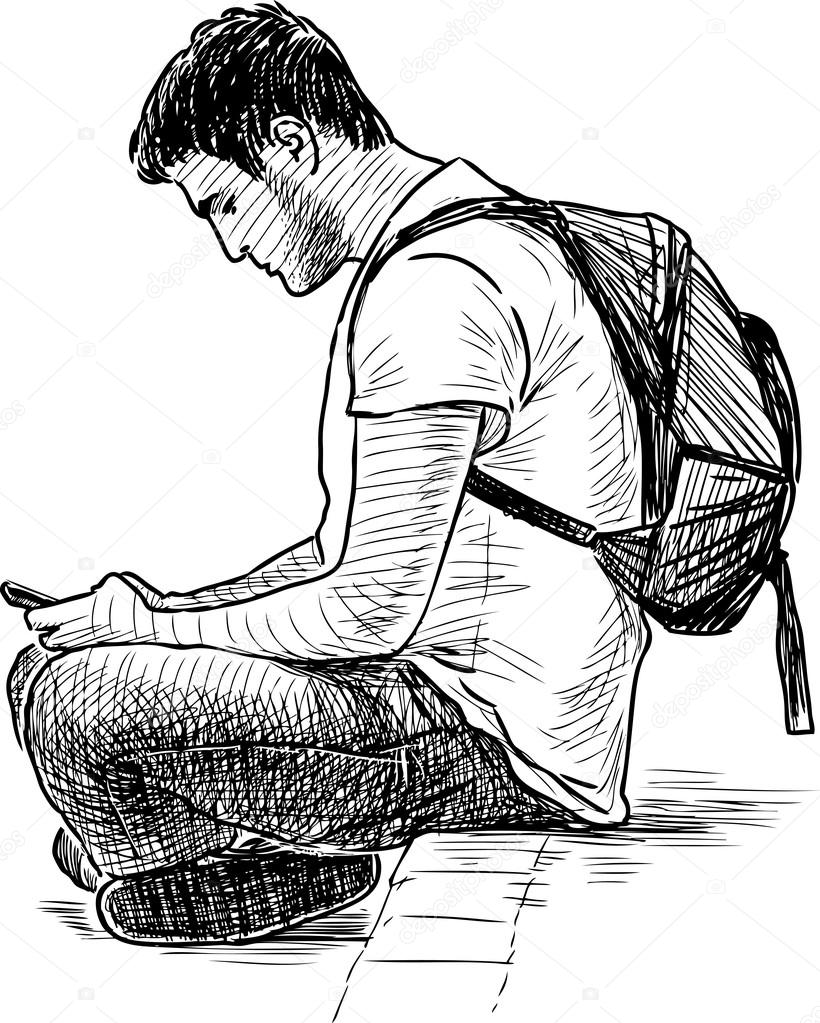 Militaire
Jeune avec téléphone
Sommaire
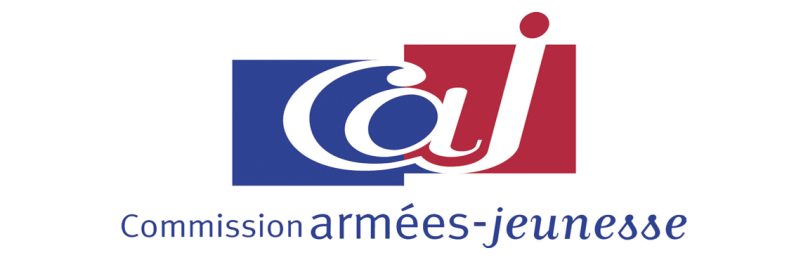 Où se situe l’Amphithéâtre Foch ?
Programme de la soirée
Commission armée-jeunesse qu’est ce que c’est ?
Film « Allons enfants ! » 
Service militaire volontaire
Les Cadets de la défense
Recrutement Armée de Terre et de la Marine
Nous remercions…
Souvenirs de la commission armée-jeunesse
Où se situe l’Amphithéâtre Foch ?
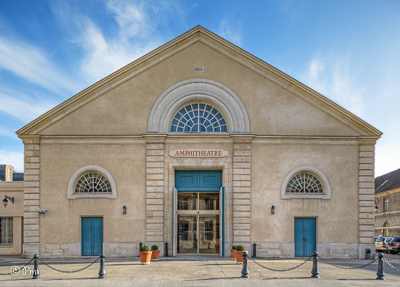 Où se situe l’Amphithéâtre Foch ?
Cet amphithéâtre se situe à Paris plus précisément à l’Ecole militaire.

 On trouve, dans cet ensemble des  « salles de commissions » d’une capacité de 24 places et un immense amphithéâtre.

 Cet amphithéâtre a été inauguré le 23 février 1996 par Monsieur Jacques Chirac, président de la République.
Programme de la soirée
18h30 : …….
18h40 : …….
19h30 : …….
20h00 : …….
20h05 : …….
20h35 : …….
21h00 : …….
18h30 : Présentation de la soirée par le Capitaine de vaisseau Bertrand Bonneau, Secrétaire général de la Commission armée-jeunesse.
18h40 : Projection du film «  Allons enfants ! »

19h30 : Débat autour du film avec :
- Mme Sylvie Perrin, réalisatrice ;
- Le Lieutenant-colonel Denis Cochet, adjoint au délégué - militaire ;
- Mme Lucie Binetti et Mme Nadia Mami, professeurs au lycée Japy;
- Corentin, élève du lycée Japy.

20h00 : La politique jeunesse du ministère des Armées entretien avec monsieur Yves Boero, adjoint au directeur du service national et de la jeunesse.

20h05 : Le service militaire volontaire (SMV) et les cadets de la défense avec :
- Le Lieutenant-colonel Eric Argaut, chef de corps du 2ème régiment du SMV ;
- Encadrant : Adjudant Ahamed ;
- Volontaire stagiaire : Thomas.

- Lieutenant  Samuel, Centre études, réserves et partenariats de  l’armée de l’Air ( CERPA) ;
- Capitaine Cyril, chef du centre des cadets de Narbonne (armée de l’Air) ;
- Deux cadets : Manon et Axel .

20h35 : le recrutement dans l’Armée de Terre et la Marine nationale avec :
- Capitaine de vaisseau Matthieu Drevon, chef du service de recrutement de la Marine nationale ;
- Lieutenant-colonel Emmanuel Dosseur, direction des ressources humaines de l’armée de Terre ;
- Lieutenant Morgane et Aspirant de Marine Aurore.

21h00 : Clôture de la soirée par Madame Geneviève Darrieussecq, secrétaire d’Etat auprès de la ministre des Armées.
Commission armée-jeunesse qu’est ce que c’est ?
La Commission Armées-Jeunesse (CAJ) est une structure de réflexion et d’action placée auprès du Ministre de la défense. Destinée à favoriser la connaissance mutuelle entre la jeunesse et les armées, elle :

 Offre plus de 500 stages dans le monde de la Défense, 
 
Organise des évènements annuels favorisant les rencontres entre les armées et les jeunes.
 
Publie des rapport d’études sur des thèmes de réflexion liés aux préoccupations de la jeunesse définis par le Ministre de la défense. 

Si cela vous intéresse nous vous mettons les contacts suivant :

Commission armées-jeunesse 
Bureau événement : 01 44 42 32 59
Evenement.caj@defense.gouv.fr

Site : www.defense.gouv.fr/caj
Film « Allons enfants ! »
Film « Allons enfants ! »
Denis Cochet
Lieutenant-colonel
Mme Lucie Binetti et Mme Nadia Mami,
 professeurs au lycée Japy
Corentin,
 élève du lycée Japy
Mme Sylvie Perrin, 
réalisatrice
Film « Allons enfants ! »
Le documentaire explore le quotidien d’une Classe Défense et de Sécurité Globales du lycée professionnel Japy de Lyon. 

Pendant deux heures chaque semaine, des militaires rencontrent les lycéens et tentent de leur transmettre les valeurs de la citoyenneté. 

Peu à peu le dialogue qui s’instaure permet de développer chez les jeunes le sentiment d’appartenance à la Nation et de leur expliquer les enjeux de défense.

 Ce documentaire sera diffusé le samedi 31 mars à 23h30 sur Public Sénat et suivi d’un débat.
Service militaire volontaire
Adjudant Ahamed
Eric Argaut 
 Lieutenant-colonel
Thomas
Volontaire stagiaire
Service militaire volontaire
Inspiré du service militaire adapté (SMA) en outre-mer, le service militaire volontaire insère socialement et professionnellement en métropole des jeunes volontaires de 18 à 25 ans. Il s’agit d’aider des jeunes « décrocheurs » ou en « rupture » à trouver confiance en eux pour renouer avec le succès.

 Un parcours individualisé leur est proposé en moins de 12 mois au plus près de chaque stagiaire. L’apprentissage du goût de l’effort permet aux volontaires sous statut militaire de réussir une insertion sociale, citoyenne et professionnelle.
 
Le dispositif compte six centre, 72% des jeunes volontaires formés rentrent dans la société en trouvant un emploi ou en poursuivant une formation qualifiante.
Service militaire volontaire
Militarité
Globalité
Volontariat
Partenariat
Employabilité
Insertion socio-professionnelle
Service militaire volontaire
Formation citoyenne
Sauveteur 
Secouriste
au travail
Certificat de Formation générale
Formation professionnelle
Savoir-être
Savoir-secourir
Savoir
Savoir-faire
Permis de conduire
8 à 12 mois
Les Cadets de la défense
Manon                                           Axel
Les Cadets de la défense
Les centres de Cadets de la défense sont implantés au sein d’unités militaires et offrent à des jeunes collégiens ou lycéens, un premier contact avec le monde de la Défense. Pendant une année scolaire, les jeunes développent leur sens des valeurs et la cohésion. 

Encadrés par une équipe pédagogique composée de militaires et de professeurs de l’Education nationale, ils participent à des visites, à des activités sportives ou encore à des cérémonies…
 
Le dispositif compte 21 centres et accueille plus de 700 jeunes. 165 établissements participent au dispositif : 137 collèges dont 29 en réseau d’éducation prioritaire, ainsi que 28 lycées.
Recrutement Armée de Terre et de la Marine
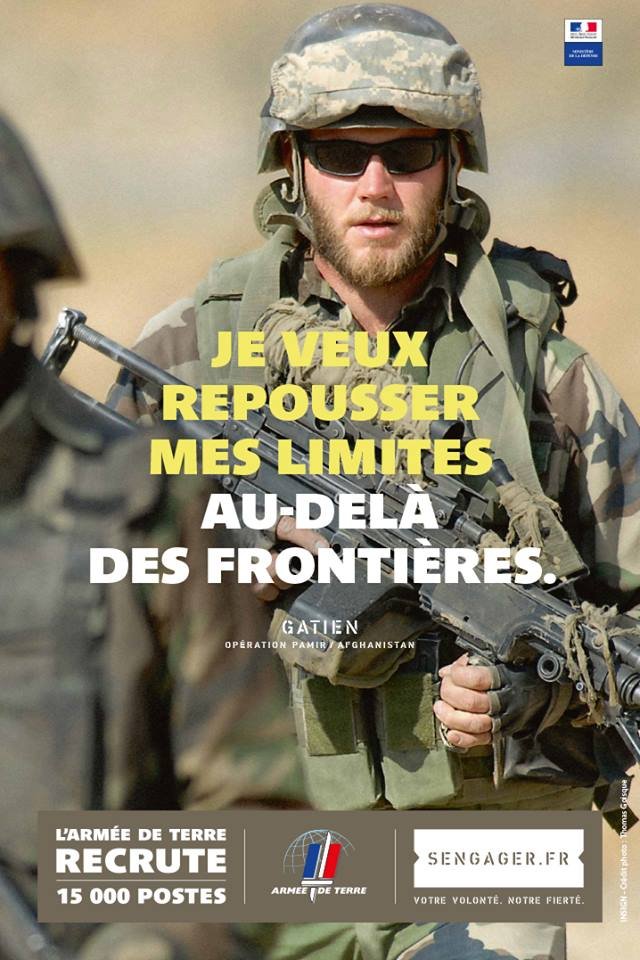 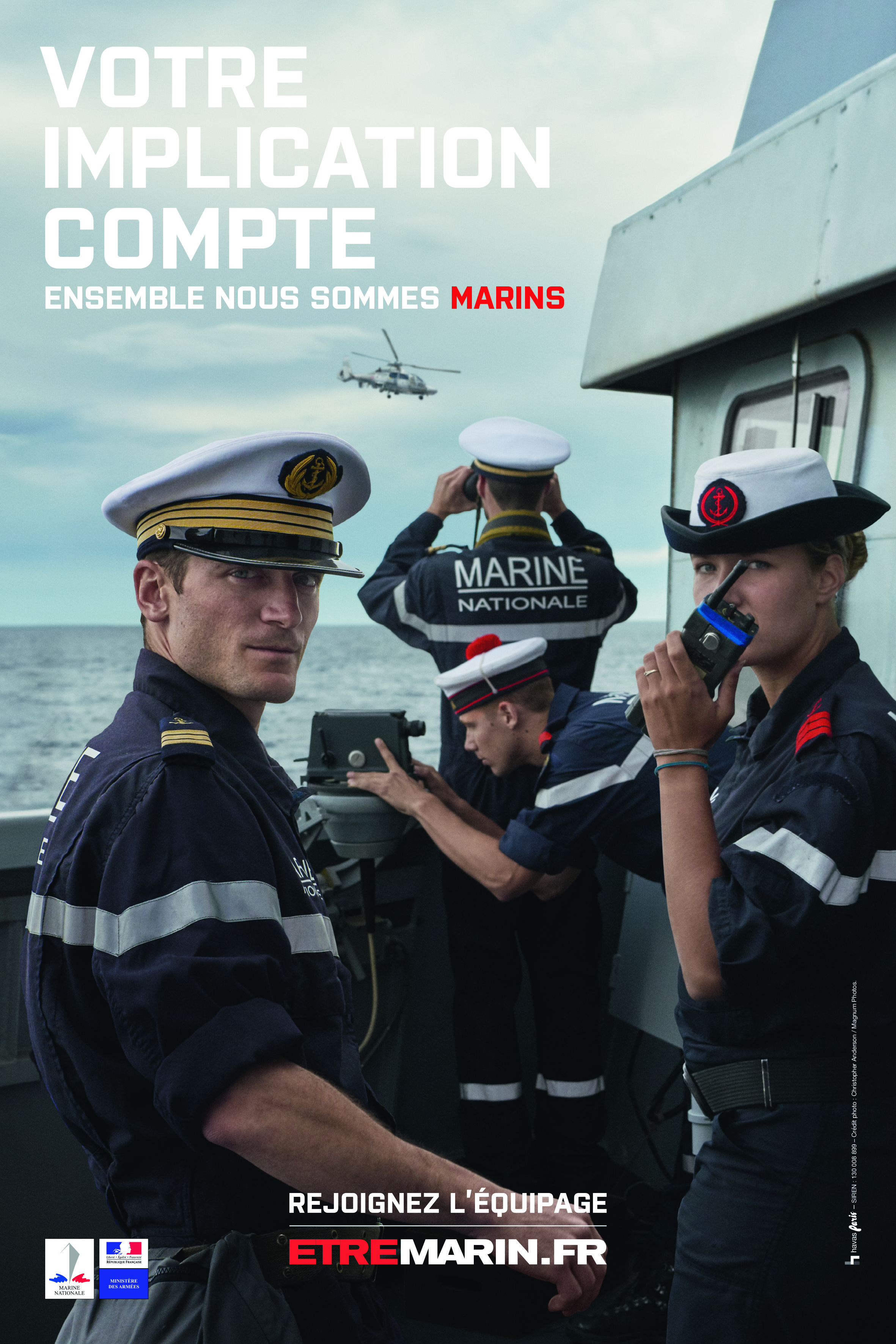 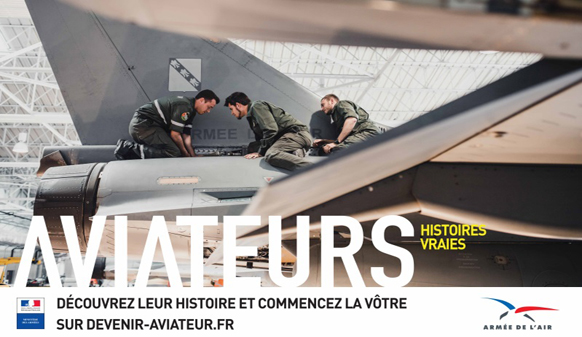 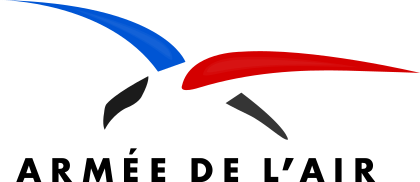 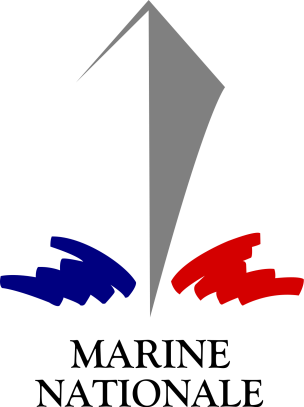 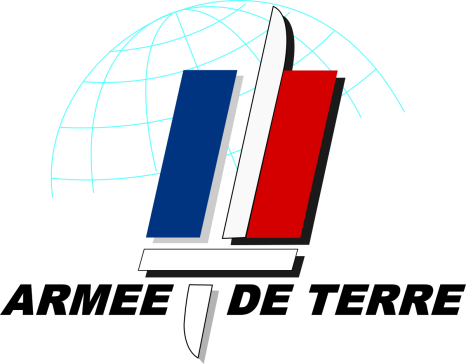 Recrutement Armée de Terre et de la Marine
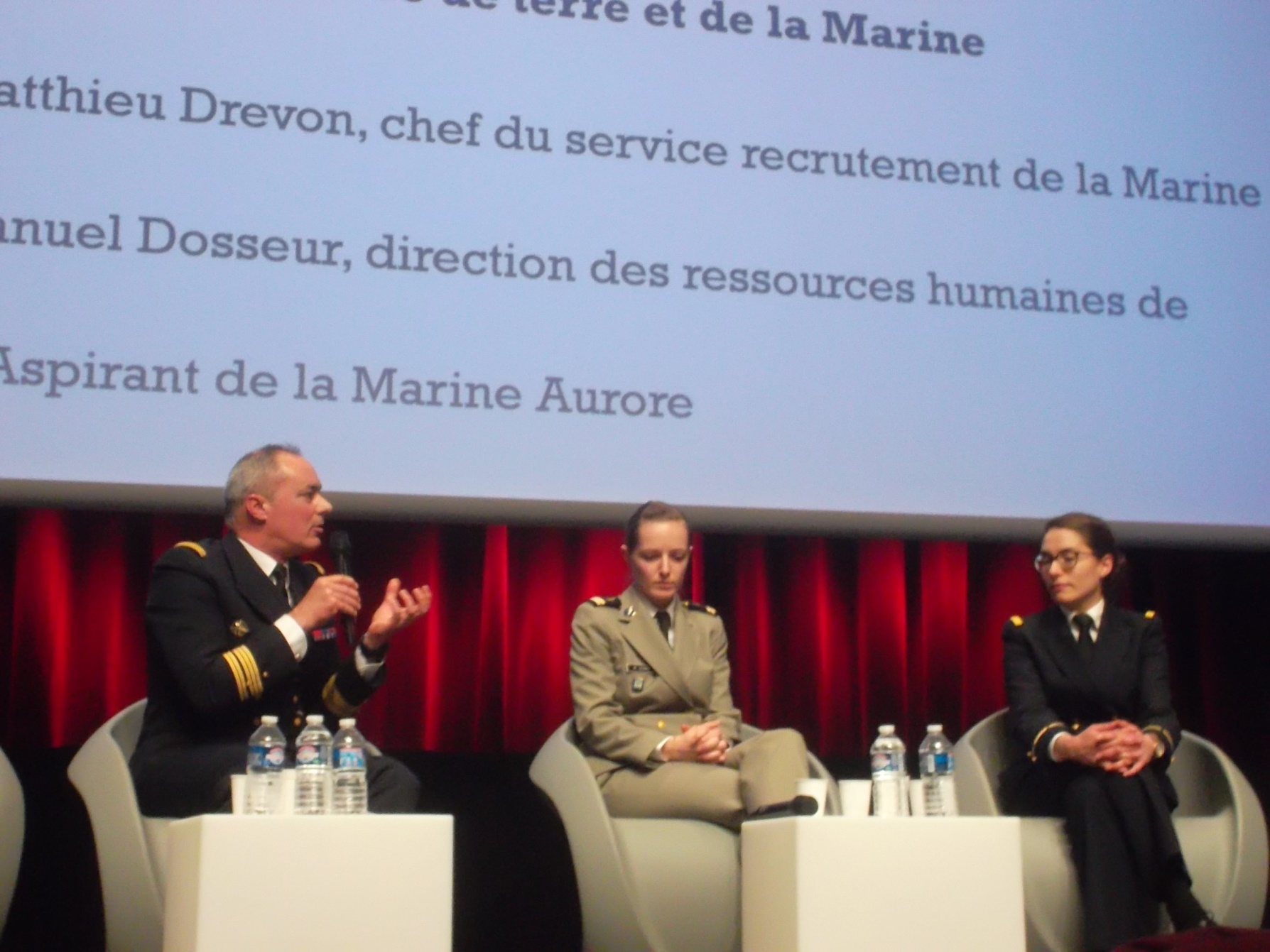 Aurore
Aspirant de Marine
Matthieu Drevon
Capitaine de vaisseau
Morgane
 Lieutenant
Emmanuel Dosseur
Lieutenant-colonel
Recrutement Armée de Terre et de la Marine
Chaque année, les armées recrutent du niveau 3ème à Bac +5
 
Pour 2018 :
 
- Armée de Terre      :  15 000 postes
- Marine nationale  :    3 800 postes 
- Armée de l’Air      :    3 400 postes

4 173 civils seront recrutés par le ministère des Armées
Nous remercions…
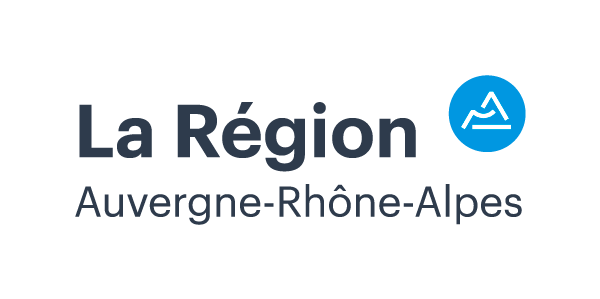 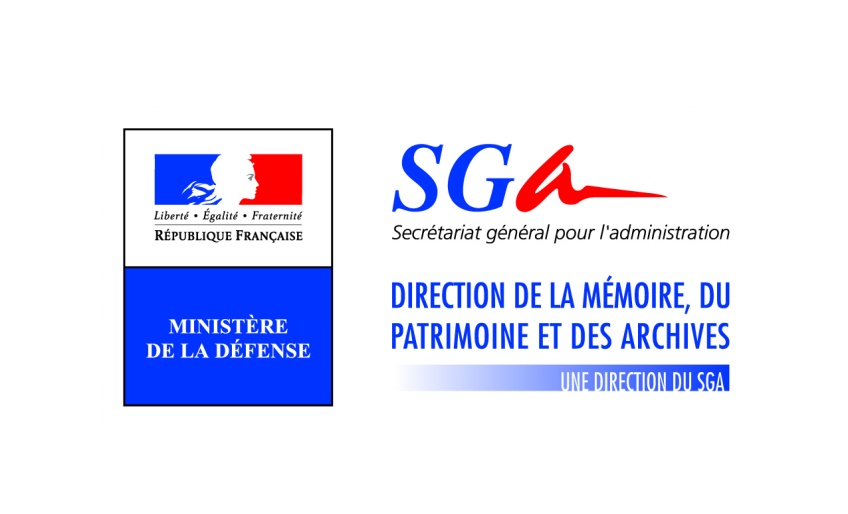 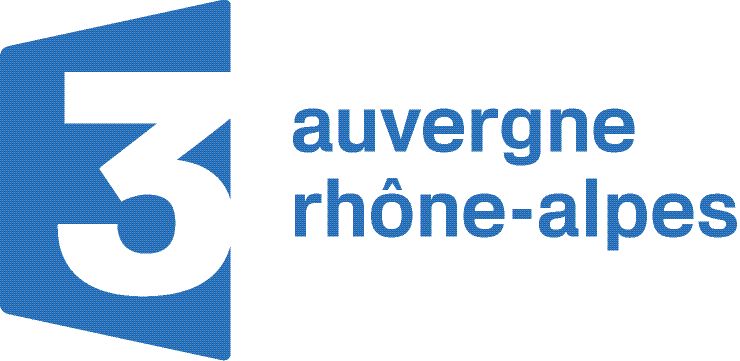 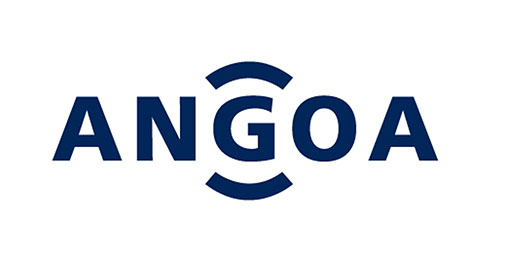 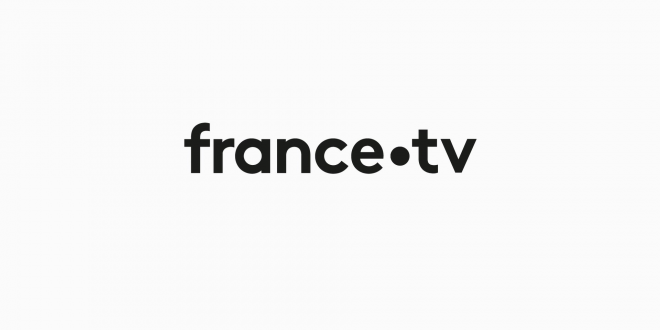 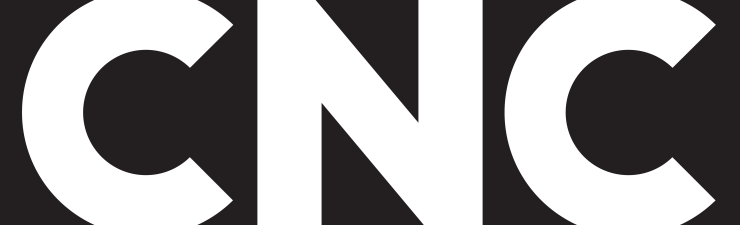 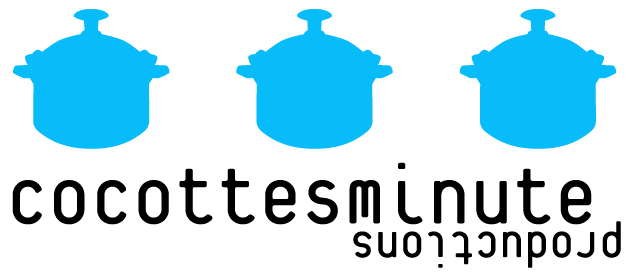 Souvenirs de la commission armées-jeunesse
écouteurs
stylo
carnet
médaille
Fin